Заседание Профильной комиссии по кардиологии Министерства здравоохранения Российской Федерации
Состояние и перспективы развития кардиологической помощи в Российской Федерации
Главный внештатный специалист-кардиолог Министерства здравоохранения Российской Федерации(Северо-Западный, Южный, Северокавказский, Приволжский федеральные округа)

Е.В. Шляхто
Москва14 декабря 2018 года
Структура смертности в Российской Федерации (январь-сентябрь 2018 года)
Снижение смертности от ОИМ на 50% приведёт к снижению смертности от БСК на 3,5%
По данным Росстата (www.gks.ru), 2018 г.
Показатель смертности от всех причин и доля болезней системы кровообращения в структуре общей смертности по регионам (январь-сентябрь 2018 г.)
РФ общ.
РФ БСК
По данным Росстата (www.gks.ru), 2018 г.
Показатель смертности от всех причин (январь-сентябрь 2018 г.)и его динамика в сравнении с аналогичным периодом 2017 г.
По данным Росстата (www.gks.ru), 2018 г.
Показатель смертности от болезней системы кровообращения(январь-сентябрь 2018 г.) и его динамика в сравнении с аналогичным периодом 2017 г.
По данным Росстата (www.gks.ru), 2018 г.
Значение и динамика показателя смертности от болезней системы кровообращения (январь-сентябрь 2018 г.)
За 9 месяцев 2018 года: переход Ростовской и Псковской обл. из «красной» в «серую» зоны; Ненецкого АО – из «зелёной» в «жёлтую»
По данным Росстата (www.gks.ru), 2018 г.
Число зарегистрированных пациентов с ИБС на 100 000 жителей (2017 г.)
По данным Мониторинга Минздрава России, 2018 г.
Соотношение ОКС с подъёмом и без подъёма ST
По данным Мониторинга Минздрава России, 2018 г.
Доля пациентов с ОКСпST, госпитализированных в первые 12 часов заболевания
По данным Мониторинга Минздрава России, 2018 г.
Доля пациентов с ОКС, госпитализированных в профильные отделения
По данным Мониторинга Минздрава России, 2018 г.
Доля пациентов с ОКС, подвергнутых ЧКВ
По данным Мониторинга Минздрава России, 2018 г.
Госпитальная летальность при ОКС в зависимости от доли пациентов с ОКС, подвергнутых ЧКВ
Ненецкий АО
Астраханская обл
Крым
СПб, Калининград
Госпитальная летальность при ОКС
Мурманская обл
Дагестан, Кабардино-Балкария
Доля пациентов с ОКС, подвергнутых ЧКВ
По данным Мониторинга Минздрава России, 2018 г.
Доля умерших от ОИМ трудоспособного возраста в зависимости от доли пациентов, подвергнутых ЧКВ в регионе
Доля умерших от ОИМ трудоспособного возраста
Доля выполнения ЧКВ при ОКС в регионе
Госпитальная летальность при остром инфаркте миокарда в региональных сосудистых центрах (РСЦ) и первичных сосудистых отделениях (ПСО)
По данным Мониторинга Минздрава России, 2018 г.
Число выполненных плановых ЧКВ на 100 000 жителей (январь-сентябрь 2018 г.)
По данным Мониторинга Минздрава России, 2018 г.
Число выполненных операций АКШ на 100 000 жителей (январь-сентябрь 2018 г.)
По данным Мониторинга Минздрава России, 2018 г.
Число выполненных операций АКШ по экстренным показаниям при ОКС на 100 000 жителей (январь-сентябрь 2018 г.)
По данным Мониторинга Минздрава России, 2018 г.
Выездные мероприятия в 2018 году
Комплексные решения для различных уровней
Уровень  региона

Уровень клиники

Уровень первичной медико-санитарной 
помощи
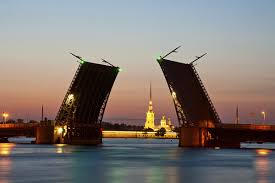 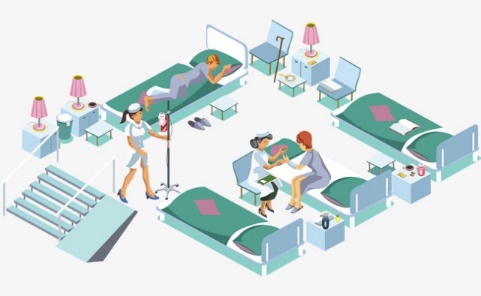 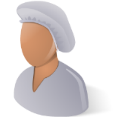 Наиболее частые проблемы по результатам выездных мероприятий (1)
Уровень региона:
Планы маршрутизации не выполняются из-за ограниченных возможностей первичной оценки и транспортировки пациентов (дефицит кадров, оснащённых машин СМП, тарифов на транспортировку). Отсутствие централизованной системы маршрутизации (ситуационных центров)
Отсутствие эффективного взаимодействия с федеральными учреждениями региона и ВУЗами
Отсутствие преемственности ведения пациентов высокого риска, особенно с учетом дефицита кадров (например, регулярное телемедицинское консультирование)
Высокие показатели смертности на дому при недостаточной выявляемости больных ОКС без подъема сегмента ST
Низкий охват и неэффективность диспансеризации больных групп высокого риска (высокая доля повторных событий, цереброваскулярных заболеваний в структуре смертности от болезней системы кровообращения)
Отсутствие эффективной системы реабилитации
Наиболее частые проблемы по результатам выездных мероприятий (2)
Уровень региона:
Отсутствие выездных мероприятий специалистов в отдалённые районы. Выездные мероприятия не включают осмотры пациентов диспансерных групп (в случае отсутствия других возможностей диспансеризации пациентов в отдалённых районах)
Отсутствие программ продленного (до 12 месяцев) льготного лекарственного обеспечения больных высокого риска (после инфаркта миокарда, высокотехнологичных вмешательств) 
Отсутствие программ, направленных на совершенствование медицинской помощи больным ХСН
Отсутствие детализированной оценки причин смерти 
Отсутствие интеграции информационных систем
Дефицит кадров, прежде всего амбулаторного звена. Отток врачей в частные клиники. Отсутствие/ неэффективность региональных программ привлечения и социальной поддержки специалистов.
Наиболее частые проблемы по результатам выездных мероприятий
Уровень стационара - регионального сосудистого центра:
Не работает в режиме 24/7
Длительные простои ангиографа из-за поломок, отсутствие дублирующей установки
Длительное пребывание на койке в РСЦ, большой объём плановой госпитализации в РСЦ – снижение возможностей оказания экстренной помощи
Отсутствие тесного (ежедневного) взаимодействия РСЦ с ПСО со сбором оперативной информации о поступивших больных ОКС, что определяет:
Низкую частоту выполнения ЧКВ в регионе
В РСЦ переводятся только самые тяжелые больные (высокая летальность в РСЦ)
Не переводятся больные высокого риска (высокая смертность в ПСО)
Непрофильная госпитализация пациентов с ОКС
РСЦ не участвуют в диспансерном наблюдении и оценке исходов у пролеченных пациентов высокого риска
Возможные причины повышения госпитальной летальности при ОИМ
Задержки на этапе поступления (приёмное отделение, стационарное отделение неотложной помощи)
 Проблемы диагностики (задержки с ЭКГ, интерпретация, доступность ЭхоКГ, УЗИ, МСКТ)
 Проблемы с доступностью КАГ, ЧКВ (одна установка, дежурства на дому, нет стента и т.п.)
 Недостаточное качество проведения реанимационных мероприятий
 Недостаточное лекарственное обеспечение
 Отсутствие оборудования, технологий (гипотермия, ВАБКП, ЭКМО)
 Нехватка квалифицированного персонала
Комплексные решения для различных уровней
Уровень  региона

Уровень клиники

Уровень первичной медико-санитарной 
помощи
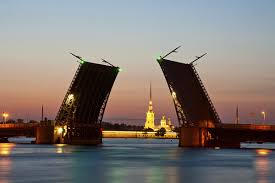 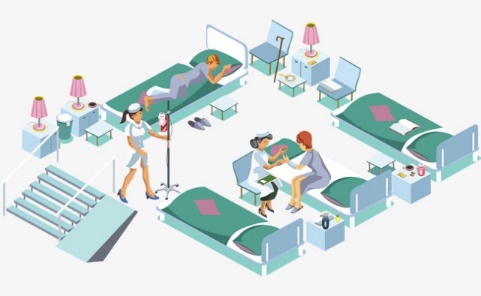 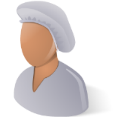 Наиболее частые проблемы по результатам выездных мероприятий
Уровень первичной медико-санитарной помощи:
Отсутствие настороженности в отношении возможного инфаркта миокарда, недостаточное знание симптомов, недооценка риска
Отсутствие возможностей квалифицированной ЭКГ-диагностики, определения биомаркеров повреждения миокарда (по крайней мере, качественные тесты на уровне приёмного отделения ЦРБ, ПСО)
Недостаточное использование тромболитической терапии (догоспитально, в ЦРБ)
Отсутствие возможностей проведения эффективных реанимационных мероприятий при внегоспитальной остановке кровообращения (отсутствие дефибриллятора)
Отсутствие эффективного контроля качества первичного этапа помощи
Разобщенность информационных систем внутри учреждения, недостаточный уровень внедрения
Подготовка кадров
В проф. стандарте кардиолога расширение трудовых функций/субспециализация (антестезиология и реаниматология, интервенционная кардиология, аритмология, реабилитология). 
В настоящее время фактически – повторное обучение в клинической ординатуре
Введение программ подготовки фельшеров- помощников врача
Внесение в программы подготовки фельдшеров освоения цифровых технологий
Повышение эффективности региональных программ привлечения специалистов (социальная поддержка)
Повышается роль некоммерческих профессиональных 
организаций в системе аккредитации специалистов
Аккредитация специалиста проводится аккредитационными комиссиями
Аккредитационные комиссии формируются Минздравом России с участием некоммерческих профессиональных организаций.
Нормативно правовая база:
Федеральный закон от 21.11.2011 № 323 «Об основах охраны здоровья граждан»
Приказ Минздрава России от 22.12.2017 № 1043н
Приказ Минздрава России от 02.06.2016 № 334н
Приказ Минздрава России от 06.06.2016 № 352н
Приказ Минздрава России от 19.05.2017 № 234н
Аккредитация специалистов
С 01.01.2019 г. кардиологи проходят первичную специализированную аккредитацию.
Аккредитационная комиссия (АК)
Председатель АК – член профессиональной некоммерческой организации – руководство деятельностью АК;
Заместитель председателя АК - член профессиональной некоммерческой организации – замещает в его отсутствие;
Ответственный секретарь АК – ведет протоколы и обрабатывает корреспонденцию.
Члены АК:
представители профессиональных некоммерческих организаций;
имеют действующий сертификат специалиста;
опыт работы не менее 5 лет.

Отсутствие конфликта интересов для всех членов АК
Создание системы независимого мониторинга хода реализации подпрограммы со своевременной коррекцией и внедрением инновационных подходов
Создание референсных центров эпидемиологического мониторинга  для анализа эффективности реализации программы по снижению смертности от БСК.
Реализация пилотных проектов в субъектах РФ, направленных на:
изменение организации медицинской помощи;
внедрение инновационных подходов и разработок, включая цифровизацию здравоохранения и подготовку кадров;
разработку и внедрение персонифицированных подходов к профилактике и лечению БСК с использованием молекулярно-генетических технологий
Первоочередная роль вузов и научных центров в реализации Национального проекта – формирование грамотной и эффективной стратегииТолько учреждения науки, образования и эксперты могут:
Организовать корректный эпидемиологический мониторинг факторов риска, структуры заболеваемости и смертности по профилю деятельности.
Определить очередность проведения мероприятий по подгруппам пациентов и оценить предполагаемый вклад каждого мероприятия в снижения смертности по группам причин
Определить важнейшие ключевые показатели эффективности (индикаторы) для каждого мероприятия проекта. 
Спрогнозировать на основании предварительного моделирования потребность в медицинской помощи по каждому профилю исходя из порядков ее оказания
Осуществлять расчёт  медико-социального и экономического эффектов от проведения тех или иных мероприятий
Провкети экспертную оценку новых медицинских технологий и рассчитывать их потенциальную эффективность
Формирование научно обоснованного прогноза ситуации в здравоохранении
Что определяет успех мероприятий по снижению смертности?
Правильный выбор мишени воздействия, которая имеет доказанную связь со смертностью. Пример – уровень АД
Понятная цель,  план мероприятий и целевая группа (например, обеспечить приверженность к лечению и достижение целевого уровня АД)
Понятный механизм реализации и целевой индикатор (мероприятия, связанные с организацией скрининга и собственно медицинской помощи, с обучением врачей, с выявлением пациентов, с мотивацией к лечению и, что самое важное, с объективным контролем эффективности)
Понятная схема финансового обеспечения (льготное обеспечение лекарств, обеспечение дополнительных штатов для большего охвата населения, рекламная компания, стимулирование труда работников и др)
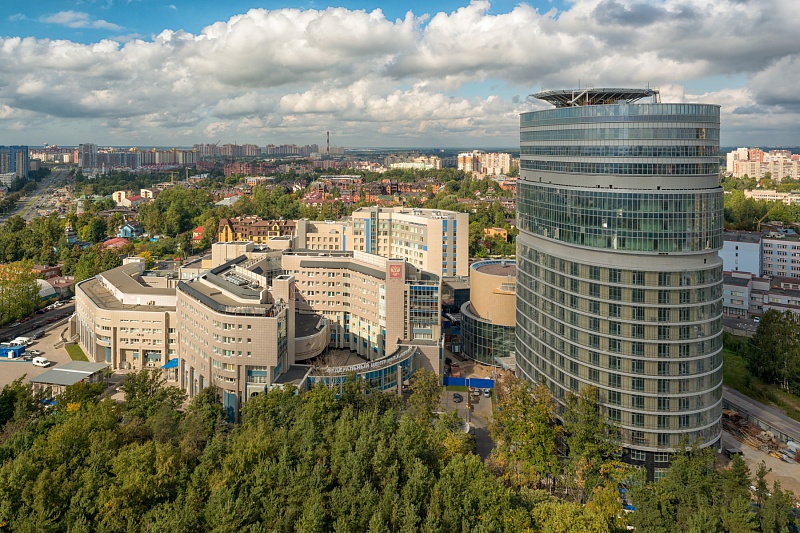 ФГБУ «НМИЦ им. В.А. Алмазова» Минздрава России
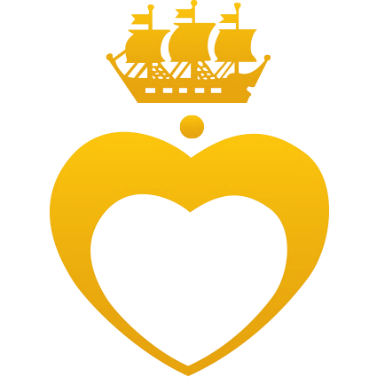 СПАСИБО ЗА ВНИМАНИЕ!